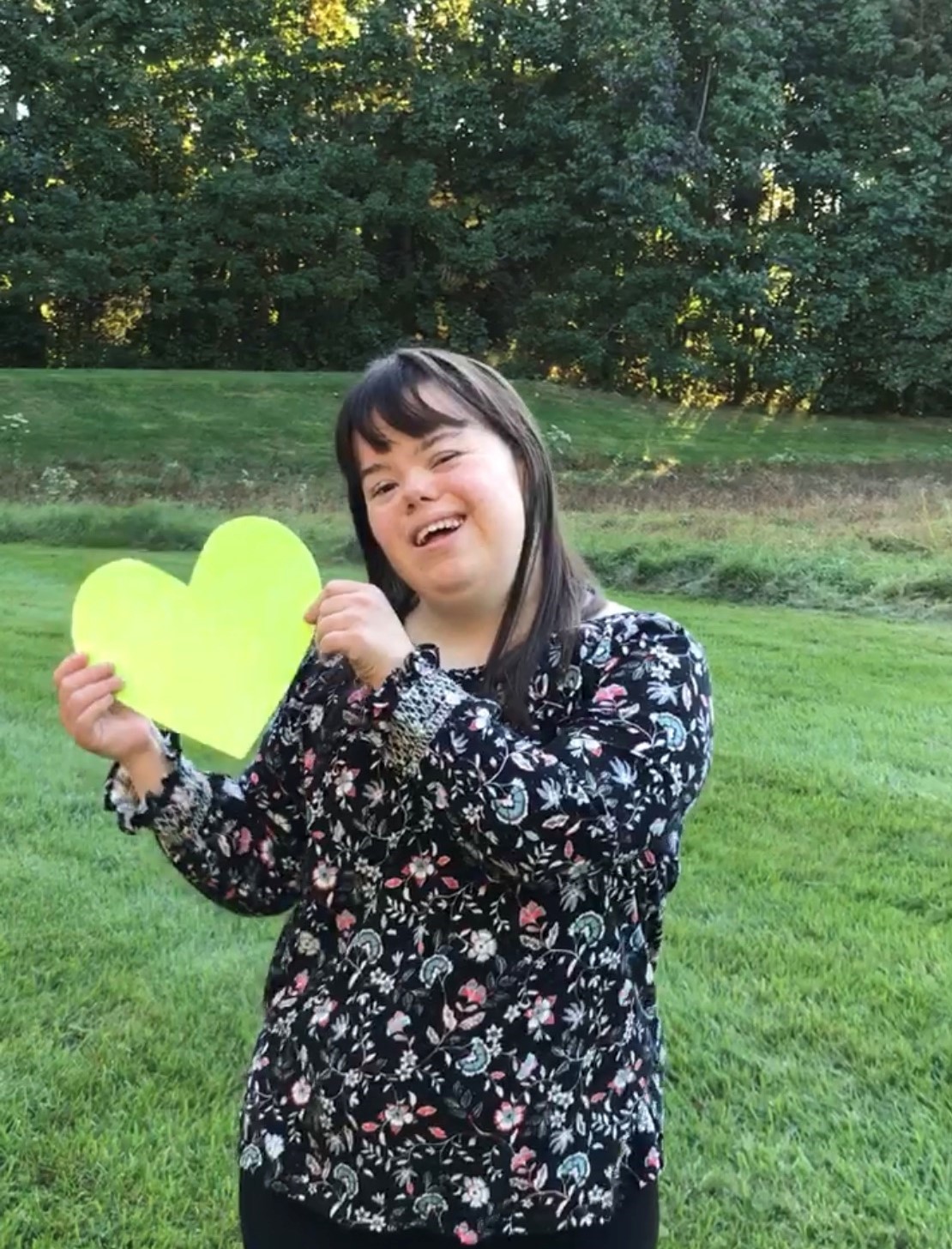 A 
PASSION 
FOR 
ADVOCACY



Charlotte Woodward
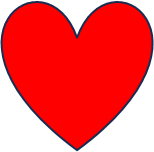 My mom and I, at the very beginning…
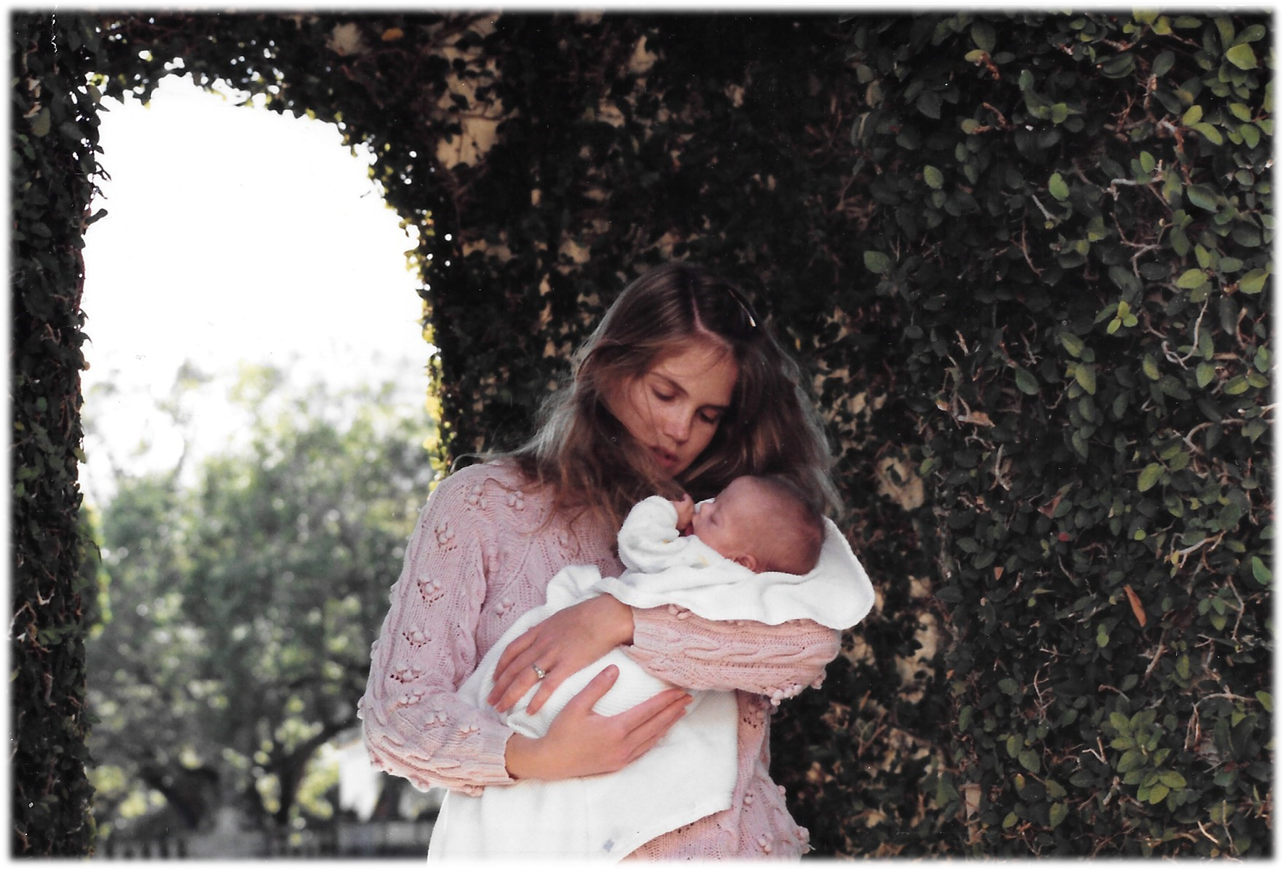 As a curious baby…
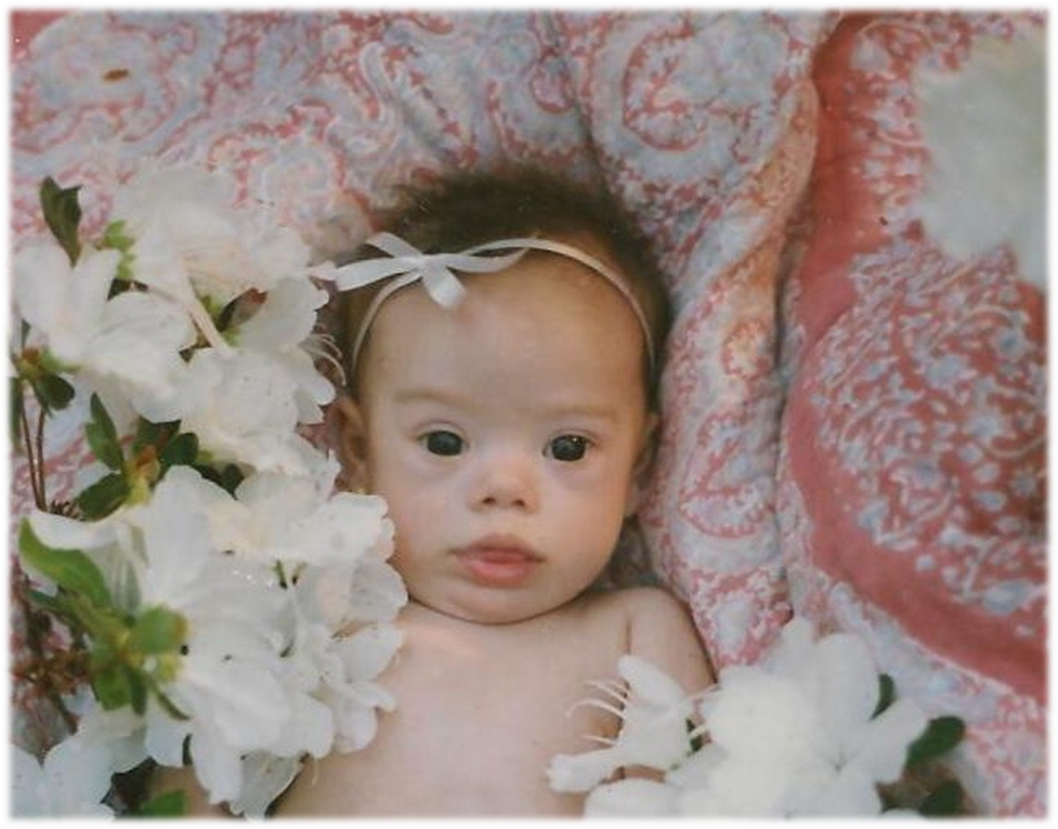 Graduation from preschool!
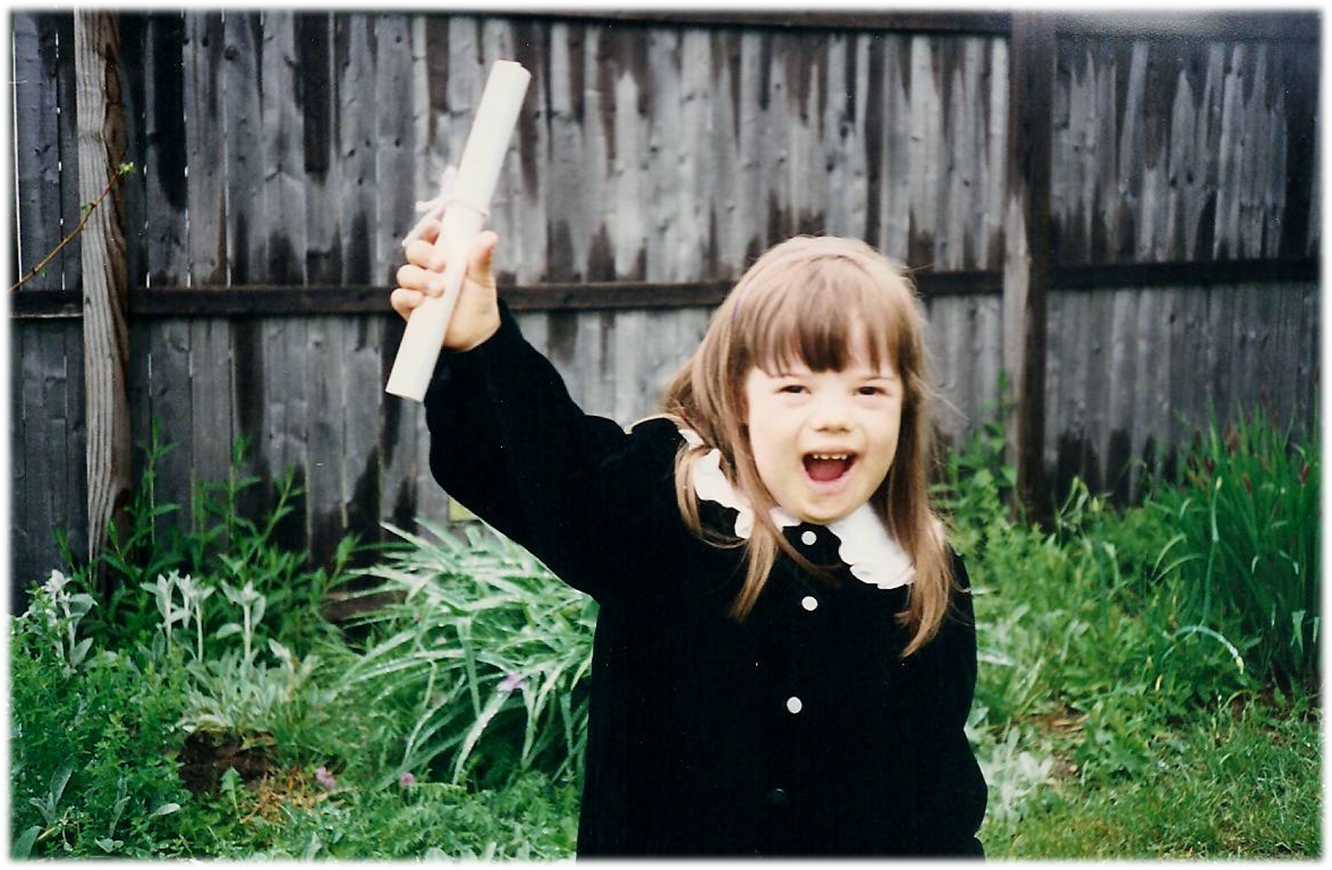 My biggest supporters!
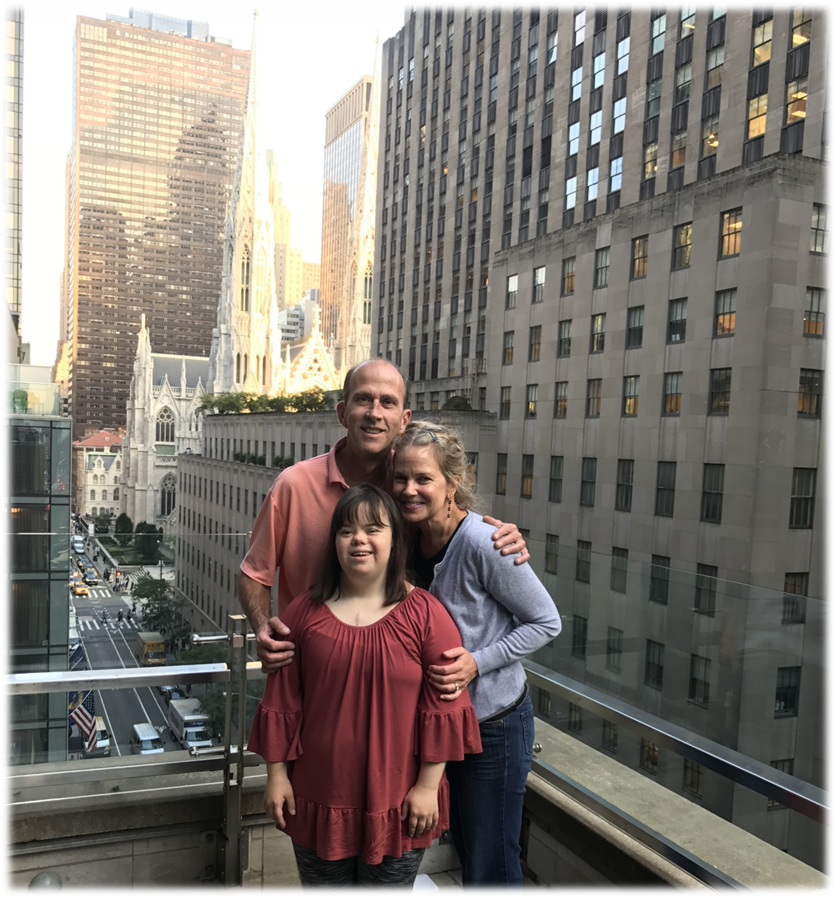 Graduation from Northern Virginia Community College!
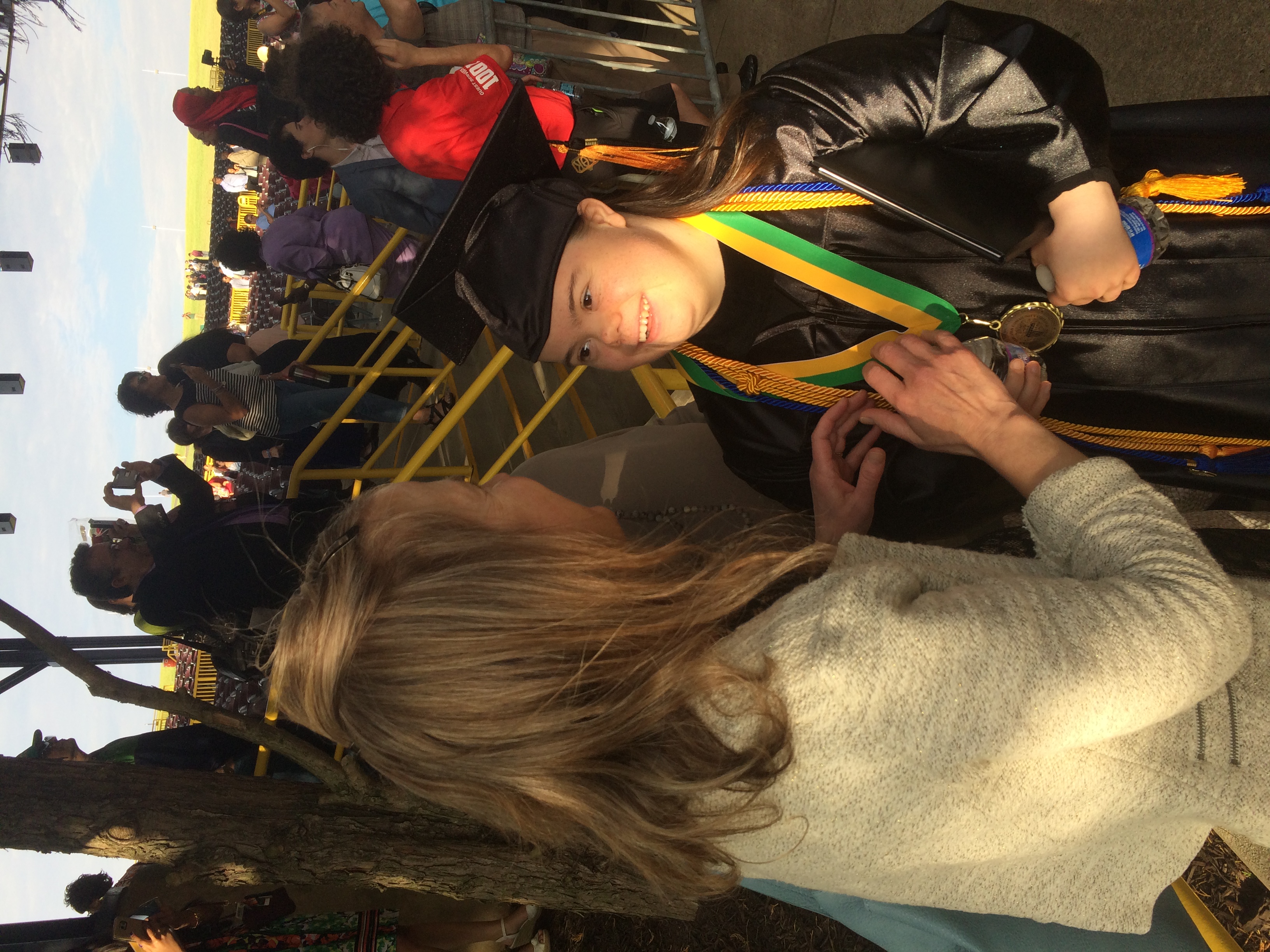 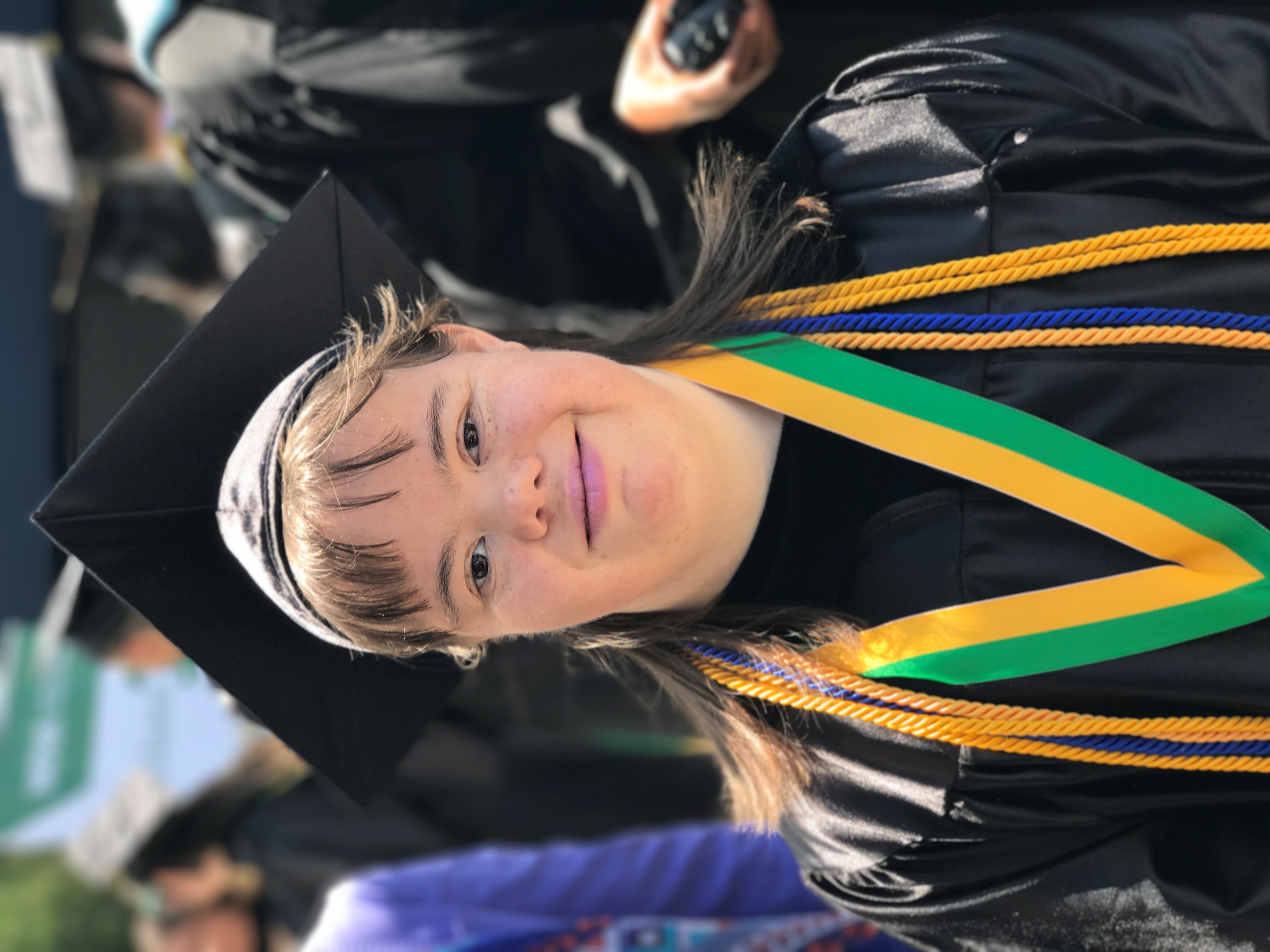 Graduation from George Mason University!
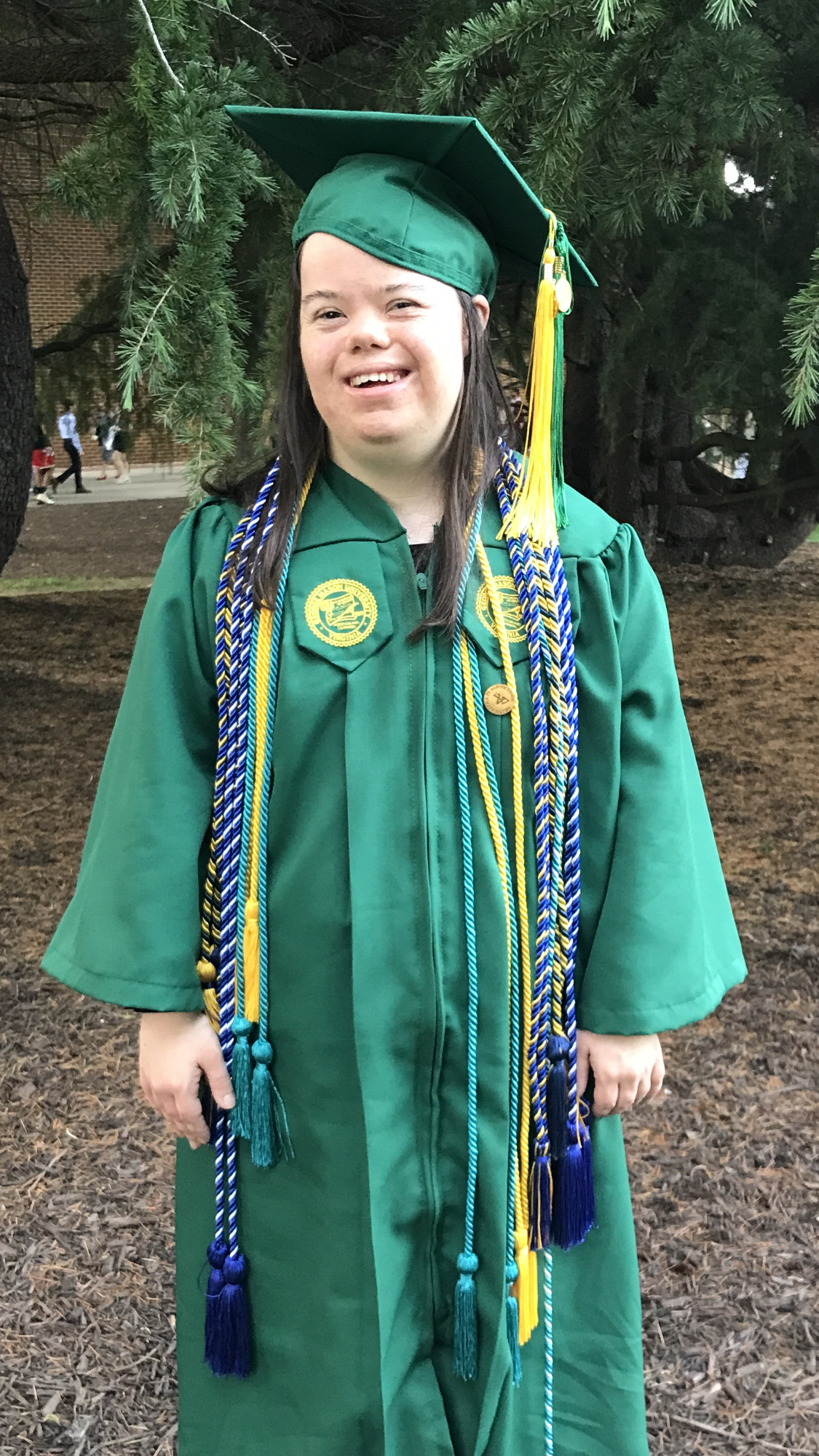 Recovering in the hospital after my life-saving heart transplant…
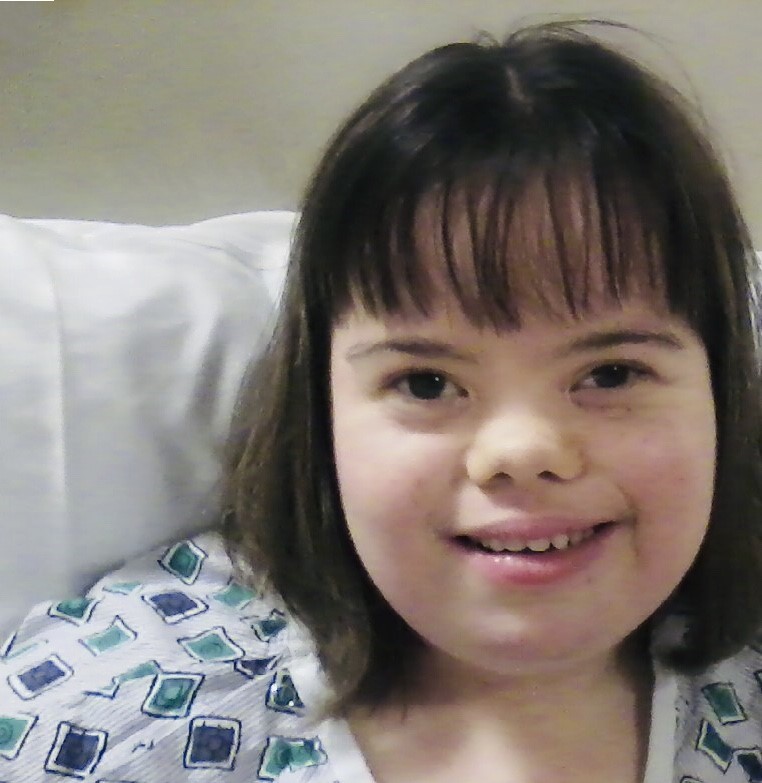 Happy and healthy soon after my heart transplant!
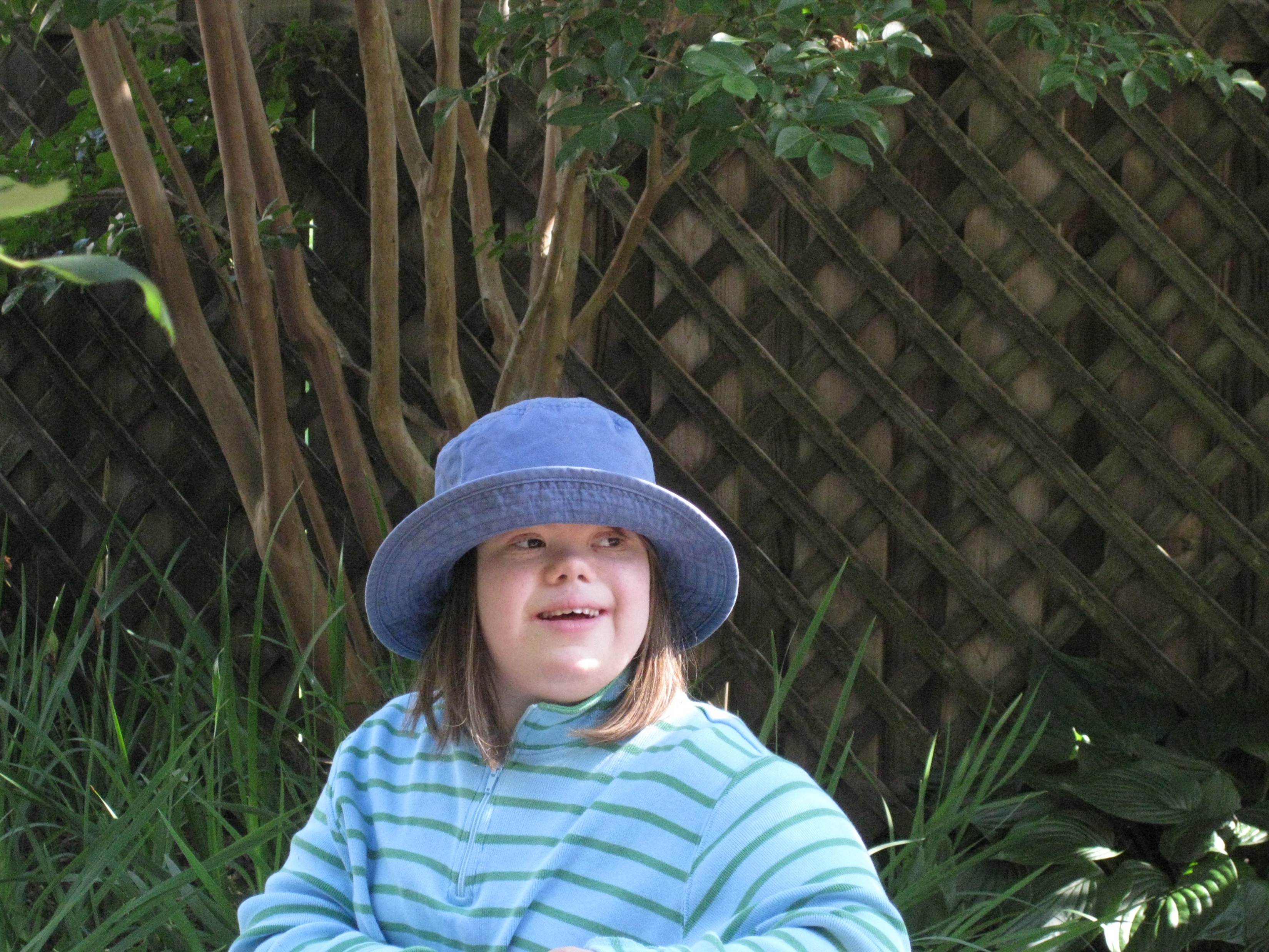 Celebrating the introduction of the Charlotte Woodward Organ Transplant Discrimination Prevention Act in the U.S. House of Representatives…
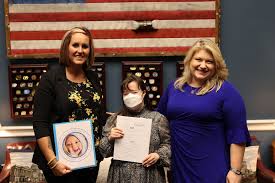 With a couple of my colleagues and a Virginia legislator, after testifying on nondiscrimination in organ transplantation…
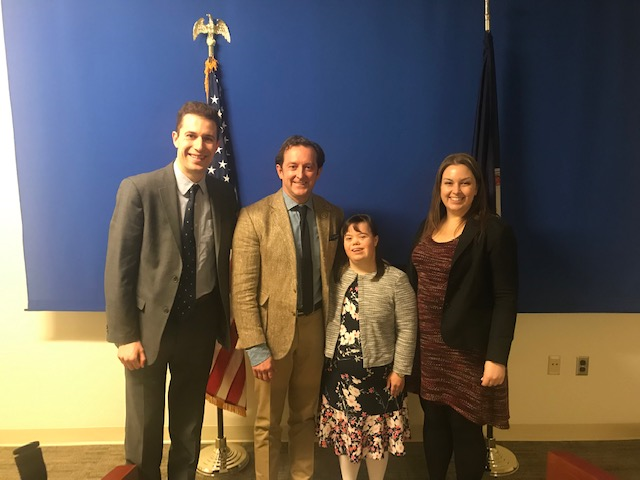 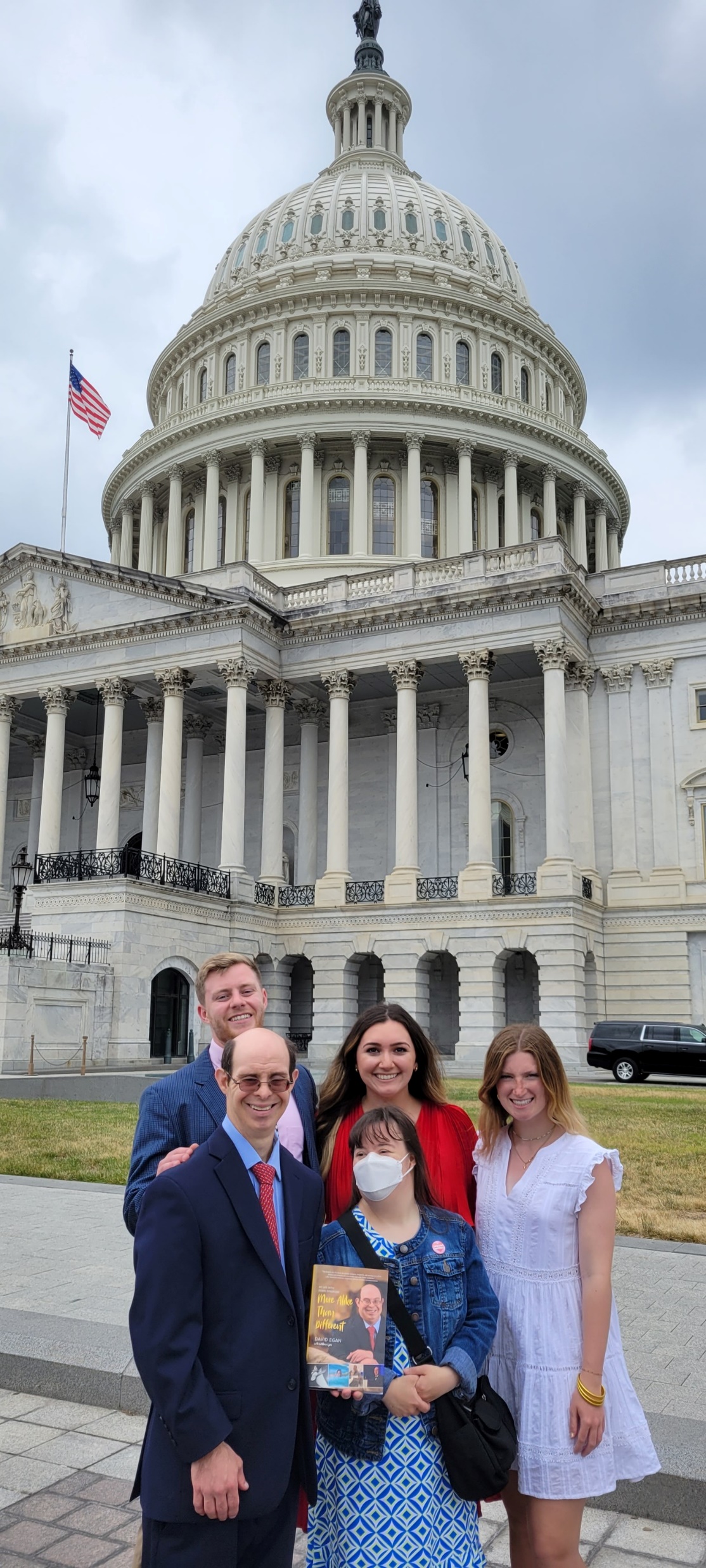 With some colleagues and a fellow self-advocate 
at the U.S. Capital in Washington, DC…
Thank you
from the very bottom 
of my heart!
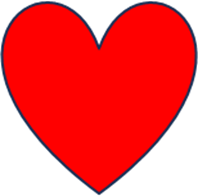